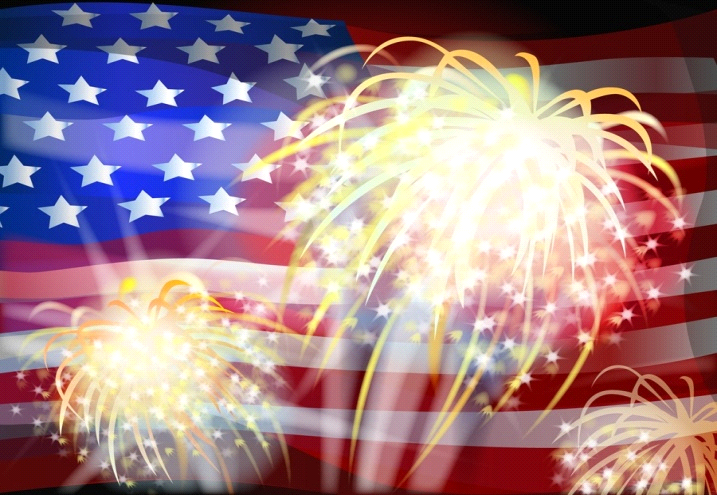 TH
BROCKWAY OLD FASHIONED 4
OF JULY
3 ON 3 BASKETBALL TOURNAMENT
SATURDAY JULY 3RD at New Courts 
Next to Frank Varischetti Football Field
@
FOR All Divisions
8:00 AM
REGISTRATION
Games @ 9:00AM
TH
TH
TH
ELEMENTARY,  7&8
GR,   9
-
12
GR, Men’ s & Women’s Open
Cost per person $10.00
Payable Day of
Tournament
Checks Payable to: Brockway Basketball Booster Club
TH
ALL PARTICIPANTS RECEIVE A 4
OF JULY TSHIRT
WINNING TEAMS ALSO RECEIVE A CHAMPION
SHIP
TSHIRT
TEAM NAME:____________________________
AGE GROUP:_______
Players
:
____________________________
email address:__________
_______
_
_____________________________email address:__________
________
_____________________________email address:___________
________
_____________________________
email address:__________
________
_
Email to:
rclark@brockway.k12.pa.us
or Call:  Rick Clark @ 814
-
771
-
0505